Chapter 6: Strategic Planning and Campaign Management
Corporate Communication: A Guide to Theory & Practice
Overview
Planning and managing strategic communication programmes and campaigns.
How campaigns may persuade stakeholders into supportive behaviours towards the organization.
Definitions
Communication programme: 
a formulated set of activities towards targeted internal and external audiences, which may include outreach activities, community initiatives and other ways in which organizations and their employees communicate with stakeholder audiences, and has no pre-set endpoint. 
Communication campaign: 
restricted to the use of a mediated form of communication (e.g., mass media advertising) towards specific stakeholder audiences and is restricted to a single point in time.
Planning and Executing Programmes and Campaigns: 1
Step 1: Strategic intent
Formulates a change or consolidation of stakeholder reputations of the organization 

Is based upon the gap between how the organization wants to be seen by important stakeholder groups and how it is currently seen by each of those groups
VISION
REPUTATION
1. STRATEGIC INTENT
2. DEFINE COMMUNICATION OBJECTIVES
3. IDENTIFY AND PRIORITIZE TARGET AUDIENCES
4. IDENTIFY THEMED MESSAGE(S)
5. DEVELOP MESSAGE STYLES
6. DEVELOP MEDIA STRATEGY STYLES
7. PREPARE THE BUDGET
Strategic intent
Planning and Executing Programmes and Campaigns: 2
Step 2: Define communication objectives
Appeal to stakeholders with a particular message so that they react favourably to it and change or consolidate a specific supportive behaviour towards the organization.
Should be as tightly defined as possible:
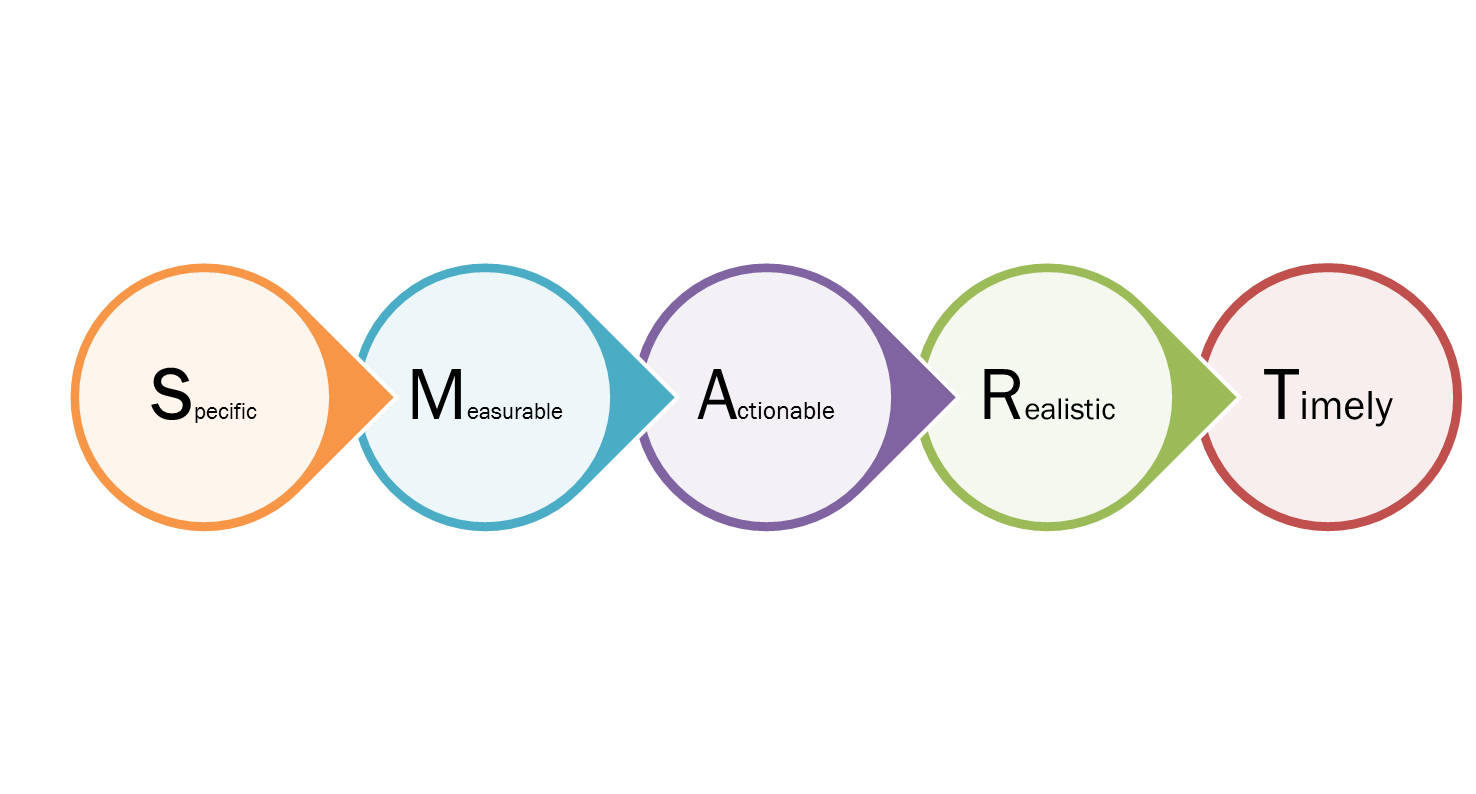 Planning and Executing Programmes and Campaigns: 3
Step 3: Identify and prioritize target audiences
Use the stakeholder salience model and the power–interest matrix (Chapter 3) to identify the most important stakeholder groups.
Segment those groups into more specific target audiences that are prioritized for a particular programme or campaign.
Stakeholder Salience Model
Power–Interest Matrix
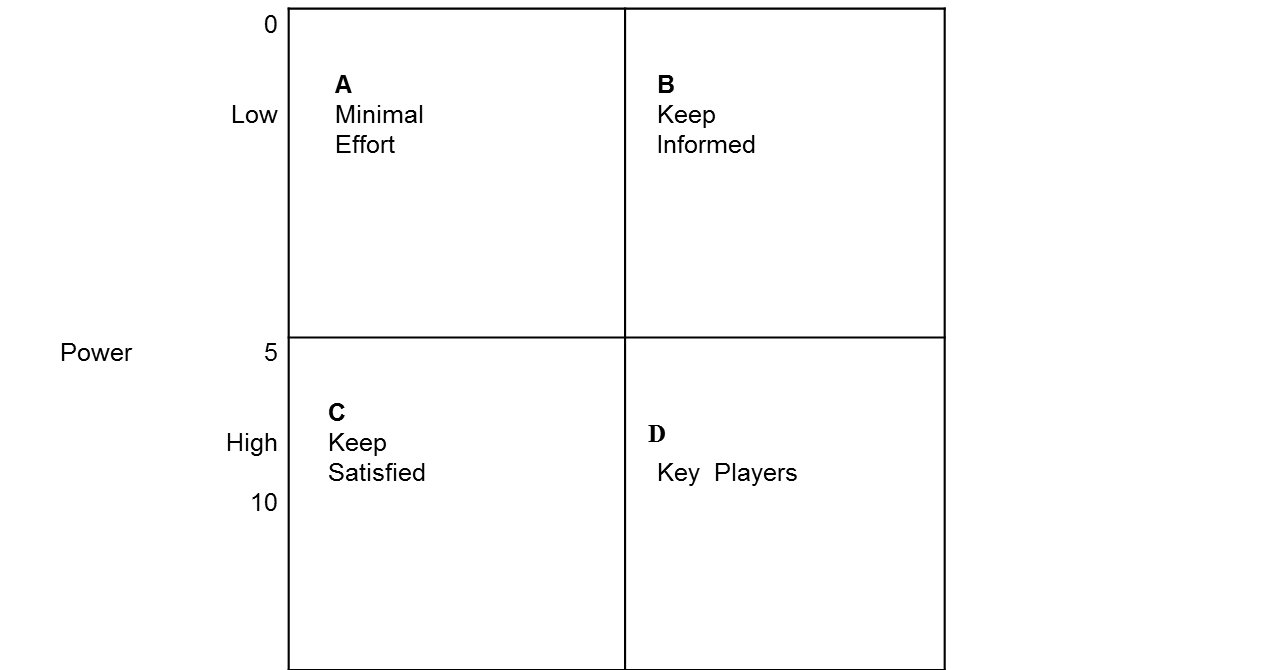 Planning and Executing Programmes and Campaigns: 4
Step 4: Identify themed messages
Decide upon a core message that can be translated into a specific campaign format and message style. 
Themed messages may relate to the organization as a whole or to more specific areas such as products and services, CSR or financial performance.
Planning and Executing Programmes and Campaigns: 5
Step 5: Develop message styles
Use one of the five message styles
Can use multiple message styles simultaneously to communicate with different target audiences. 
Organizations often use the same message style to communicate about certain specific areas.
Planning and Executing Programmes and Campaigns: 6
Step 6: Develop a media strategy
Identify the most effective and efficient means of reaching the target audiences within the given budgetary constraints. 
Decide upon the right mix of media for a particular communication programme or campaign.
Planning and Executing Programmes and Campaigns
Step 7: Prepare the budget
Most of the budget will be spent on media buying
Based upon the budget, practitioners may have to revise the previous steps and select a different mix of media and/or adjust communication objectives
Theories on Effective Messages and Persuasion
Target messages 
Set reasonable goals and objectives that are achievable 
Base goals on a sound knowledge of the current levels of awareness, beliefs and behaviors of target audience. 
(Mendelsohn, H. ,1973)
The hierarchy of effects model
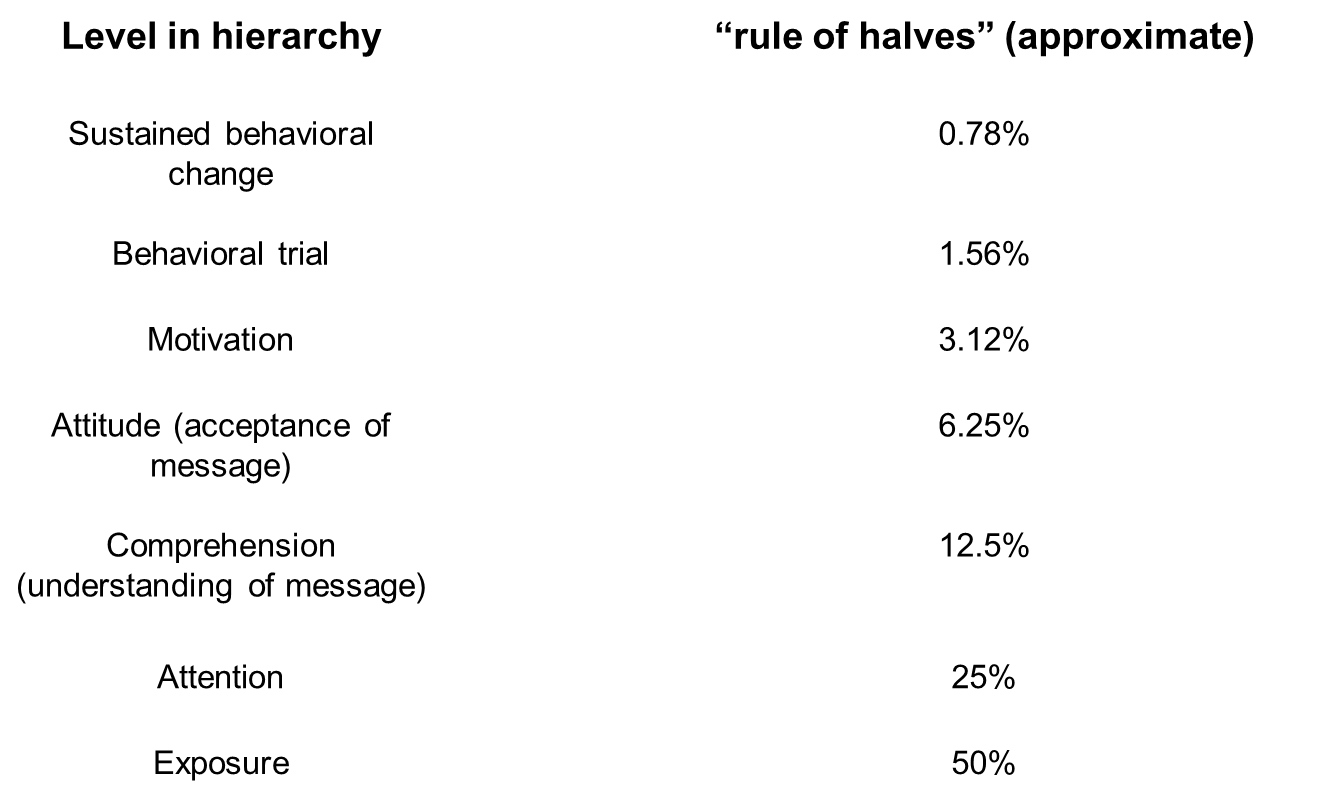 [Speaker Notes: Basic limitation: 
Incorporates the assumption that recipients of a campaign will process messages in a logical way, carefully considering the message in a rational manner to decide whether they wish to perform the proposed behaviour.]
Alternatives to the hierarchy of effects theory
Framing 
assumes that messages consist of:
the activation of an overall frame in terms of certain keywords or formulations
 the manifest or latent reasoning or arguments as part of that frame
the connection with deeper and culturally shared categories of understanding that supports and legitimizes the framing as a whole.